Climate Change Assessment Tool Workshop
Organisation, Date, Facilitator
[Speaker Notes: Facilitator notes
Timescales: 5 minutes for H&S briefing and introductions
Resources: name badges, if appropriate
Complete this slide with details of your organisation. 
Cover appropriate Health and Safety briefing.
Make sure all the participants are introduced to each other and are aware of each other’s job roles.]
CCAT workshop outline
[Speaker Notes: Facilitator notes
Timescales: 2 minutes for explanation
Resources: none
Complete this slide with timings.]
The Climate Change Assessment Tool
Designed to help public sector organisations:	
Evaluate current performance
Provide feedback for management about performance and areas for improvement
Monitor and review progress over time
Capture year on year improvement within a structured framework
Generate an individual action plan to address priority areas
Support climate change reporting
[Speaker Notes: Facilitator notes
Timescales: 4 minutes for explanation
The aim of this toolkit is to help public sector organisations understand their status in readiness for 2020 against a range of climate change mitigation and adaptation activities.
Short term success is relatively easy when considering elements such as carbon reduction. The risk is that if efforts are concentrated solely on the meeting the first phase of carbon reduction targets, it will be progressively harder to find opportunities to reduce emissions (mitigation) and also prepare their estate and staff for impacts (adaptation). But by putting effective foundations in place in terms of governance, data, staff training and communications, organisations can prepare themselves for climate change leadership after 2020. For organisations with a desire for a more sophisticated, integrated approach to climate change, there is a range of activities that can be undertaken, appropriate to readiness and objectives. 
The result of using this toolkit is an assessment of the current position of the organisation within respect to climate change and an action plan that is specific to each organisation that will help guide the next steps.
Resources: none]
Climate Change Assessment Tool
Governance
Adaptation
Behaviour
Procurement
Emissions
Question 1a
Question 2a
Question 3a
Question 4a
Question 5a
Question 1b
Question 2b
Question 3b
Question 4b
Question 5b
Question 1c
Question 2c
Question 3c
Question 4c
Question 5c
Question 1d
Question 2d
Question 3d
Question 4d
Question 5d
Question 1e
Question 2e
Question 3e
Question 4e
Question 1f
Question 2f
Question 3f
Question 1g
Select one
Agree/disagree
Y/N
Select one
Select one
[Speaker Notes: Facilitator notes
Timescales: 5 minutes for explanation
Resources: CCAT excel file
There are five sections within the CCAT, containing a total of 28 questions. The five sections are;
Governance – seven questions
Emissions – six questions
Adaptation – six questions
Behaviour – five questions
Procurement – four questions
Within CCAT there are two types of question format:
Questions where organisations are asked to select one out of the five possible levels of achievement (0 to 4) where 0 is the base level of achievement and 4 is considered 2020-ready.
Questions where organisations are asked to agree or disagree, or answer yes or no, to a series of statements about their processes, plans and outcomes.]
Exercise 1: SWOT analysis
Strengths
Weaknesses
Threats
Opportunities
[Speaker Notes: Facilitator notes
Timescales: 5 minutes for pairs, 5 minutes for group feedback
Resources: flip chart
This is a useful exercise to get participants started. You can run it as a paired exercise, and then group level feedback, or as a whole group exercise for smaller groups. 
Note down all suggestions on a flip chart but it is useful to ask participants to agree on the top 3 for each category as a finishing point as this helps get into the mind-set of compromise and agreement.
These can be written up on the slide and subsequently used as a diagram in your CCAT results report.]
Achievements of Organisation - year
Achievements
Challenges
[Speaker Notes: Facilitation notes
Timescales: 5 minutes for discussion
Resources: survey of achievements and challenges
This is a good opportunity to identify achievements and challenges in climate change action to date. You can complete this slide with outcomes e.g. reductions in corporate carbon footprint, meeting targets (carbon, energy, transport etc.) and implementation of adaptation actions. You can also identify achievements in terms of process e.g. re-writing Carbon Management Plan, setting up Adaptation Risk Assessment database, setting up partnerships. 
To help you prepare this slide, you can ask workshop participants to send you their key achievements and challenges in relation to climate change for the previous year before the workshop. 
If you have many options submitted, you can split this into two slides. Try and use brief notes that you can talk about rather than putting too much information on the slide.]
CCAT section on Governance
[Speaker Notes: Facilitator notes
Timescales: 15 minutes for answering questions
Resources: CCAT excel file
At this point you can complete the CCAT section on Governance.
Make sure that all questions within the section are answered and appropriate notes are made (these can be written down and transcribed into CCAT after the workshop).]
Emissions performance to date
[Speaker Notes: Facilitator notes
Timescales: 10 minutes for discussion
Resources: appropriate graph/table/analysis and notes
This slide requires organisations to input an appropriate graph/table/analysis. Suggested formats are covered in Section 3.3 of the CCAT guidance. 
Make sure that, as far as possible, the full picture is presented. This can include progress and achievements in reducing carbon emissions but also should discuss whether your organisation is on track to meet targets, and if not, why not.]
Exercise 2: allocation of effort for carbon management activities
[Speaker Notes: Facilitator notes
Timescales: 10 minutes group work and agreement
Resources: printouts of the table, amended to be appropriate to your organisation
This exercise is designed to help participants discuss and consider how time is spent currently on activities and whether there would be a more optimal allocation of time. It is intended to start participants thinking critically about how carbon management is organised and carried out within your organisation. 
It is helpful if prior to the workshop, you think carefully about the list of activities and amend the table to suit your own organisation.
Depending on the participants at the workshop, the distribution of time against activities is likely to differ considerably. It might be useful to ask them to consider the exercise from the point of view of the whole Carbon Management Team (or equivalent).]
CCAT section on Emissions
[Speaker Notes: Facilitator notes
Timescales: 15 minutes for answering questions
Resources: CCAT excel file
At this point you can complete the CCAT section on Emissions.
Make sure that all questions within the section are answered and appropriate notes are made (these can be written down and transcribed into CCAT after the workshop).]
Exercise 3: impact of climate change on estate and services
Glasgow
Relative Sea Level rise 
16.5 cm
Estate
Services
Western Scotland 
change in annual mean temperature +2.4oC
Western Scotland change in winter precipitation 
+16%
[Speaker Notes: Facilitator notes
Timescales: 10 minutes for group work and feedback
Resources: appropriate local projections for slide and a flip chart
The aim of the exercise is to get participants to think about how current relevant projections of climate change could impact on the estate and service delivery of your organisation. 
To make this exercise work more effective, it is useful to put in locally applicable projections. These can be found at on the website of Adaptation Scotland under Scottish Compendium of UKCP09. 
The three projections provided all relate to 2050 timescales and are for the high emissions scenario. The precipitation and temperature projections are for the 50% probability level. 
For each of the projected changes in climate, ask participants to come up with the top 3 impacts on your estate and service delivery. Remember that these can be positive as well as negative.]
CCAT section on Adaptation
[Speaker Notes: Facilitator notes
Timescales: 15 minutes for answering questions
Resources: CCAT excel file
At this point you can complete the CCAT section on Adaptation.
Make sure that all questions within the section are answered and appropriate notes are made (these can be written down and transcribed into CCAT after the workshop).]
Exercise 4: communication required for CC behaviour
Senior Managers
Communication
Behaviours
Role 2
Role 3
[Speaker Notes: Facilitator notes
Timescales: 10 minutes for group work and feedback
Resources: appropriate roles for slide and a flip chart
The aim of the exercise is to get participants to think about what communication might be required to influence desired behaviours among staff.
To make this exercise work more effectively, it is useful to put in locally applicable roles. First ask participants to think about the behaviours that would be desirable within different job roles to achieve climate change objectives within the organisation. For example, this might be ‘being aware of and committing to local environmental guidance’ for office staff, whereas for senior managers it might be ‘actively incorporating climate change considerations into the delivery of services’.
The second part of the exercise is think about what communications might be required to elicit these behaviours e.g. champions who are trained in disseminating local practices or effective quarterly communications about progress against departmental carbon budgets.]
CCAT section on Behaviour
[Speaker Notes: Facilitator notes
Timescales: 15 minutes for answering questions
Resources: CCAT excel file
At this point you can complete the CCAT section on Behaviour.
Make sure that all questions within the section are answered and appropriate notes are made (these can be written down and transcribed into CCAT after the workshop).]
Exercise 5: Procurement considerations and constraints
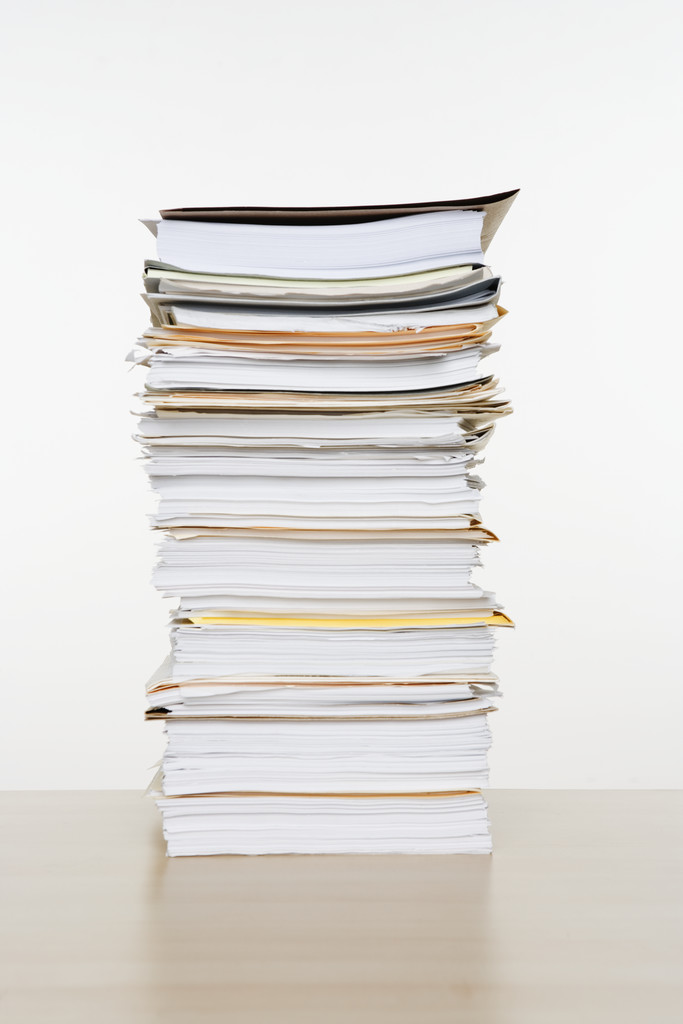 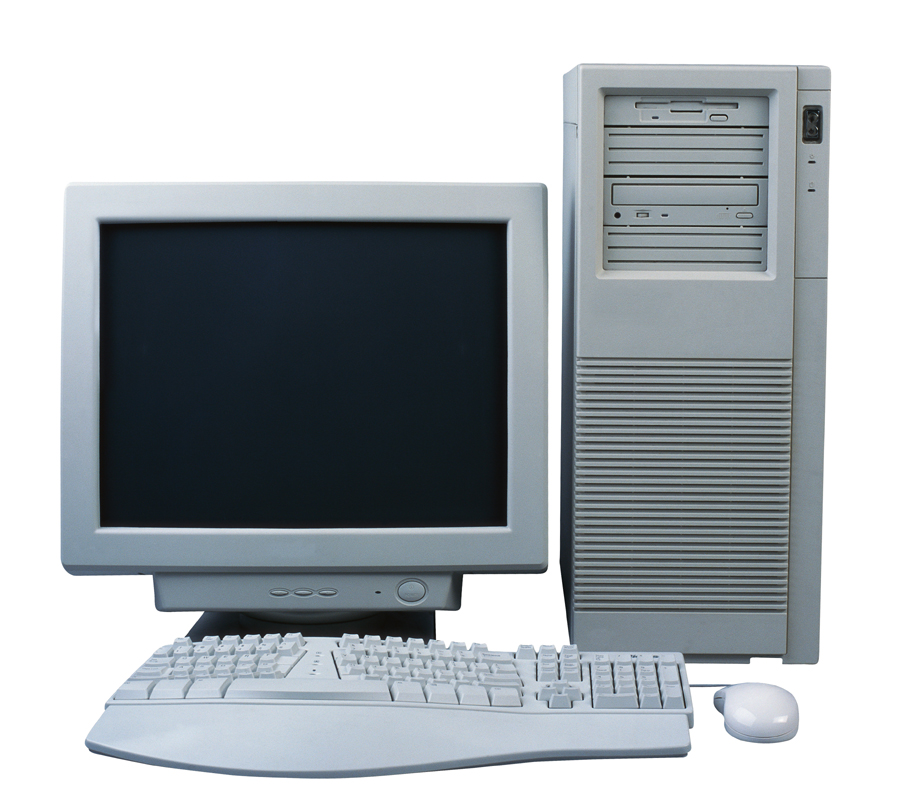 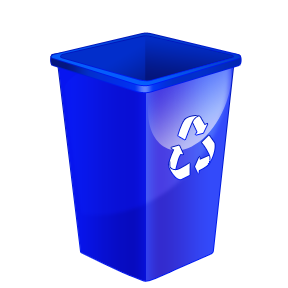 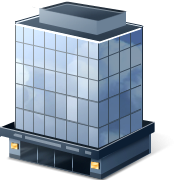 [Speaker Notes: Facilitator notes
Timescales: 10 minutes for discussion in pairs or small groups, 5 minutes for feedback and summary.
Resources: pen and paper
This exercise is designed to help participants to think about the different sort of considerations and constraints around incorporating resource efficiency and adaptation risk into procurement decisions for a range of different good, services and capital projects. 
Ask participants to come up with the top three resource efficiency considerations for all four categories of expenditure and then the key constraint to implementing these into expenditure decisions. 
Run the same exercise but consider climate change adaptation risks in the place of resource efficiency.]
CCAT section on Procurement
[Speaker Notes: Facilitator notes
Timescales: 15 minutes for answering questions
Resources: CCAT excel file
At this point you can complete the CCAT section on Procurement.
Make sure that all questions within the section are answered and appropriate notes are made (these can be written down and transcribed into CCAT after the workshop).]
Exercise 6: where do you want Organisation X to be?
[Speaker Notes: Facilitator notes
Timescales: 10 minutes for discussion in pairs or small groups, 5 minutes for feedback and summary.
Resources: pen and paper
This exercise is designed to help participants think about where they want the organisation to be within certain timeframes. It is a useful exercise to help create a vision of the future.
First ask participants to think individually about where your organisation could be with respect to carbon emissions for these timeframes and how the estate/service delivery might have changed. There is no correct answer to this but it is interesting to see what different participants come up with in terms of potential for the public sector to reduce emissions significantly.  
Have a group feedback session where individuals can present their vision.]
Results from CCAT for Organisation X
[Speaker Notes: Facilitator notes
Timescales: 5 minutes for discussion
Resources: completed CCAT
You will need to pick up the results graph from CCAT. It is useful to explain that these are provisional results and a more detailed report and action plan will be sent out as a follow up to this workshop. Alternatively, you can agree to schedule a second follow-up workshop to discuss the results and action plan. 
The CCAT uses the organisational responses to questions to create a targeted and achievable action plan to help guide the short-term improvement plan. This can form the basis of discussion within the organisation and should help prioritise the most effective actions for performance improvement. Action plans are for the year ahead and can be reviewed and refined year on year in readiness for 2020.]
[Speaker Notes: Facilitator notes
Timescales: 2 minutes for discussion
Resources: none
Thank participants for attending the workshop and confirm follow-up actions/event.]